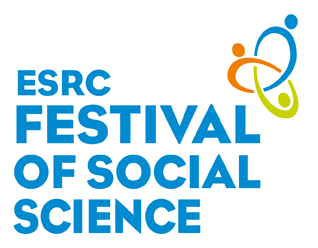 The Impact of Higher Education Institutions on Regional Economies Initiative:
An overview

Higher Education, Knowledge Exchange and the Economy

Festival of Social Science 
10th March 2007



Peter McGregor
 
Joint Initiative Coordinator
Fraser of Allander Institute, Department of Economics
University of Strathclyde

 

http://www.impact-hei.ac.uk
£3.5 million research venture
Aims to promote better understanding of the key economic and social impacts generated by higher education institutions in the UK.

 Initiative runs from 2007 -2010

 Launched October 2007
Initiative supporters
The Economic and Social Research Council (ESRC) 

 The Scottish Funding Council (SFC), 

 Department for Employment and Learning (DEL) in Northern Ireland, 

 The Higher Education Funding Council for England (HEFCE) and 

 The Higher Education Funding Council for Wales (HEFCW.)
Innovative partnership promoting evidence-based policy
Research initiative informing policy

 Subject of interest and importance

 Research challenging, but great potential
Background to the initiative
The initiative ran in two stages: 

 Stage One (in 2006) involved the establishment of five networks of researchers and policy makers to survey existing research and identify the gaps in the current state of knowledge. This resulted in five reports highlighting key areas where research is needed to develop a solid evidence base. 

 Stage Two:  is the current research initiative, with nine projects selected, running between 2007 -2010 + Coordination activity
£3.5 Million, 9 Projects, running over 3 years
Regional Competitiveness
1.Higher education Institution Knowledge and its impact on Regional Competitiveness  (University of Wales Institute, Cardiff: 2 Year project )  
 
2. Impact of Research and Innovation Networks on Regional competitiveness: The Role of HEIs (University of Manchester, University of East Anglia, University of Wales Institute, Cardiff: 2 Year Project: )  

University- Industry relationships
3.University-Industry Knowledge Exchange: Demand Pull, Supply Push and the Public Space role of Higher Education Institutions in the UK Regions ( University of Cambridge: 2 Year Project) 
 
4. Investigating business-university innovation linkages (Institute of Fiscal Studies and University of Bristol  : 1 Year project. )
STUDENTS AND GRADUATES
5.Students as catalysts of City and Regional Growth (University of Glasgow: 18 month project)  

6.The Impact of Economics and Quality of Life on Graduate Flows and Subsequent Innovative Capacity of Cities in the UK (Institute of Employment Studies: 1 Year project) 

SOCIAL IMPACT
7.Universities and Community Engagement: Learning with Excluded communities (University of Newcastle: 2 Year project )

8.Higher Education and Regional Transformation: Social and Cultural Perspectives  (Open University & University of East Anglia: 2 year project) 

OVERALL
9. The overall impact of HEIs on Regional Economies in the UK (University of Strathclyde, University of Glasgow ,University of Glamorgan, University of Southampton: 3 Year project. )
Timescales
Two projects finished
Investigating business-university innovation linkages (Simpson et al, IFS) 
The Impact of economics and quality of life on graduate flows (Cowling et al, IES)     

Further two  projects finishing  by Summer 2009.
Students as Catalysts of City and Regional Growth (Munro et al, Glasgow) 
Impact of Research and Innovation Networks on regional competitiveness  (Howells et al, Manchester) 

Two projects finishing late Spring/Summer 2009
 HE and regional transformation (the HEART) project (Brennan et al, Open University)
University-Industry Knowledge Exchange (Kitson et al Cambridge) 

Two projects finishing  by  Winter 2009/Spring 2010
 HEI Knowledge and regional competitiveness (Huggins et al, Cardiff)    
Universities and community engagement (Benneworth et al, Newcastle) 

One project finishing Summer 2010
 The overall Impact of higher education institutions (McGregor et al, Strathclyde)
Future plans for the Initiative
Wide range of seminars and discussion events around UK over the next 2 years

 Discussion paper series and user-friendly ‘briefings’ series

 Potential book covering initiative findings 

 Plans for international conference Autumn 2010 to debate final initiative findings and the role of higher education
Impacts
 on the Regional 
Economy
Supply side 
Impacts
Human capital
Skills
Research
Consultancy/Advisory
Other
Knowledge exchange
Demand 
Side Impact
Expenditures 
on inputs
Overseas students
Higher Education 
Institutions
Cultural
 Impacts
Cultural outreach
(Political stability)
(crime)
Environ-
mental
Impacts
Direct effects
(pressure for
Sustainable 
Development?)
Distributional
Income by household 
(Poverty reduction)
(equity)
Wider regional impacts
Overall HEI Impacts on Demand:Input-output analysis
Aggregate impact of £100 million spent on HEIs (in general): output, GDP, employment

 Without offsetting reduction in government expenditure

 With offsetting reduction
Impacts disaggregated by sector
Impacts disaggregated by sector (2)
Overall Impacts on Demand and Supply: Computable General Equilibrium (CGE) analysis of HEIs’ impacts
Demographic challenge for HEIs

 Supply side effect of HEIs
The “demographic challenge” for HEIs: demand effects
Demographic changes in the UK are projected to result in a fall in the number of students

 Recent Universities UK report makes projections of likely numbers of students 

 We provide a CGE analysis of likely impacts on Scottish economy of Universities UK scenarios
Scotland demographic challenge
-11.0%
-16.9%
Projected total number of students (FTE*): UUK baseline
-6.8%
-11.4%
Source: Universities UK, own calculations
*FTE – full-time equivalent; part-time students added with coefficient 0.5
UUK projected student numbers
Projected total number of students (FTE): all scenarios
Source: Universities UK, own calculations
GDP impact of the loss of income by HEIs
[Speaker Notes: Loss of income by HEIs
Some sources of HEIs’ income depend on number of students
An assumption is that per student funding will stay at the 2005 level (HESA data)
Different types of funding depend on number of each type of student
Loss of non-domestic student’s expenditures
A decline in the number of non-domestic students will lead to lower demand in other sectors]
The supply side impacts of HEIs
Increased productivity of the labour force
 Here focus only on this impact
Underlying assumption is that higher education increases productivity of workers and this is reflected in higher wages (new microeconometric analysis)
 
 Knowledge spill-over impact
 HEIs produce “knowledge” and facilitate its exchange, which benefits wider economy (new microeconometric analysis)

 Wider positive impact of the HEIs
 Improvement in health and life style
 Decreasing crime rates
Graduate wage premium
There are a number of estimates of the graduate wage premium for different countries

 We are using our own estimates for Scotland based on the LFS for the past three years (2005-2007) as a baseline

 58% for Scotland

 Sensitivity analysis around this value provides further evidence

 Productivity versus signalling issue
[Speaker Notes: There is no agreement about what graduate wage premium represents
 higher productivity due to attainment of the higher education, i.e. HEIs increase productivity of the labour force
 or
 payment for investment in signalling (i.e. more productive individuals invest in higher education to signal to employers that they have better abilities), in which case HEIs do not add to the productivity of the labour force and only serve function of differentiating 
 Most likely that there is a mix of these two effects
 We provide sensitivity analysis, that illustrates how much the results depend on signalling]
Long run increase in GDP due to changing skill mix of the population in Scotland
Signalling
0%
25%
50%
75%
50%
6.9%
5.3%
3.4%
1.8%
7.8%
6.0%
4.2%
2.1%
58%
Wage premium
70%
9.3%
7.1%
5.0%
2.6%
[Speaker Notes: Projection of the future skill mix in Scotland
 Current age-specific skill distribution calculated from the LFS extrapolate for future years assuming that skill mix will stay the same (only people will get older)
 Assume that future generations will all have the same share of graduates as the highest age-specific share in 2005-07
 Calculation of the productivity adjusted labour force size
 Apply resulting projection of the skill distribution to GAD population projections (taking into account the size of the graduate wage premium and the effect of signalling)
 Calculate change in the productivity adjusted labour force size (correcting for the labour force decline)]
Conclusions and future research
Explore demand impacts e.g. of  UUK scenarios in more detail, providing sensitivity analyses of their demographic and scenario projections

Extend the supply-side impact analysis
Generating new micro-econometric evidence on:
 knowledge transfer impacts
Graduate and student migration flows
Extend analysis of the productivity impact of HEIs

Application to other countries of the UK

Then extend to close other gaps in our knowledge
interregional impacts
wider effects of HEIs